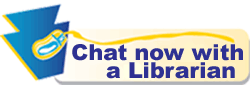 Collaborative-VR
Spring 2019
Online Meeting
Host – Hosting Solutions and Library Consulting (HSLC) for PA Chat With a Librarian (formerly Ask Here PA)

https://www.powerlibrary.org/chat/
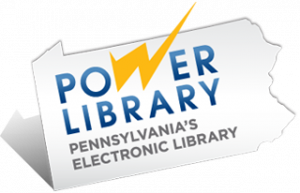 Meeting Agenda
Welcomes
Doreva Belfiore, HSLC, PA Chat With a Librarian
Email Followup
Paul Chasen, Maryland AskUsNow!
Patrons who Request a Specific Librarian
Guinsly Mondésir, Ask A Librarian, Scholars Portal Ontario
Other Updates from the Group
Logistics
Shared group workspace?
Google Drive? Another cloud folder?
Doodle poll for next meeting
Topics?
Niche Academy
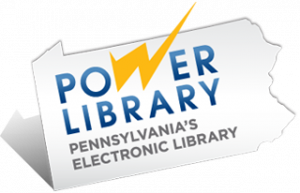 Email Followup (MD AskUsNow!)
Paul Chasen
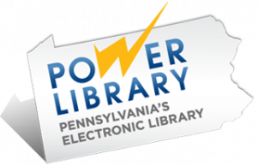 Patrons Repeatedly Requesting Specific Operator
Guinsly Mondésir
Guidelines where patrons are repeatedly asking to be transferred to a specific operator.  
Patron always asks to be transferred to a specific operator
Patron always comes in the shift where the operator is working on and stays most of shift asking questions (almost 2 hours).
Colleagues from this patron used the same tactic by asking to be transferred to a specific operator.
The patron did not exhibit inappropriate behavior. The questions asked were all viable reference questions but I don’t want this situation to be out of control.
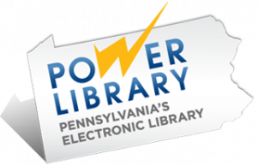 Other Updates From the Group
Updates
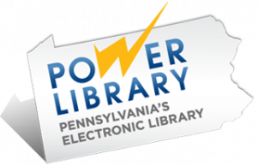 Logistics
Shared group workspace?
Google Drive? For documentation
Next Meeting
Doodle poll for next 2 to 3 meetings
Topics?
Niche Academy
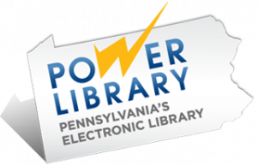 Thank you for attending!
Chat with a Librarian Contact and Support Information

Tracy Carey, Chat Support Specialist
tcarey@hslc.org

Doreva Belfiore, Director of Library Services
belfiore@hslc.org 

PA Chat With a Librarian
https://www.powerlibrary.org/chat/
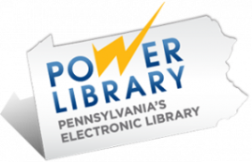 [Speaker Notes: List serves]